КУРС 
СІЛЬСЬКОГОСПОДАРСЬКЕ ХЕДЖУВАННЯ
Тема 3. Хеджування: теорія і практика. Види хеджування.
В.Яворська, 
Доцент кафедри організації підприємництва та біржової діяльності НУБІП
Зміст:
3.1. Економічна сутність хеджування.
3.2. Довге хеджування.
3.3. Коротке хеджування.
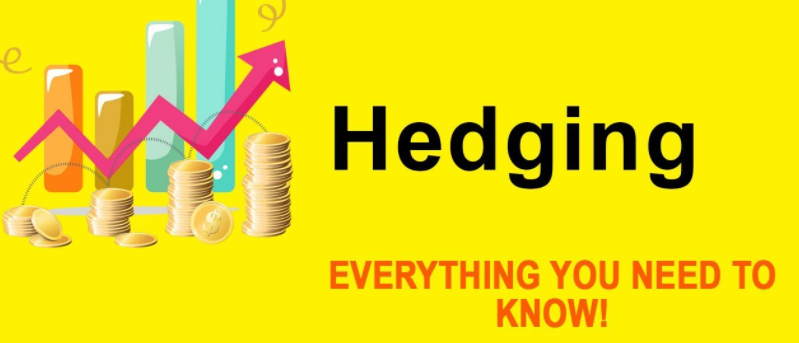 3.1. Економічна сутність хеджування
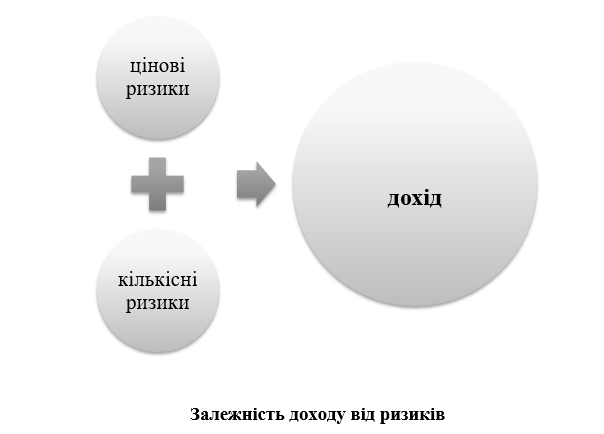 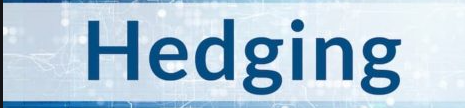 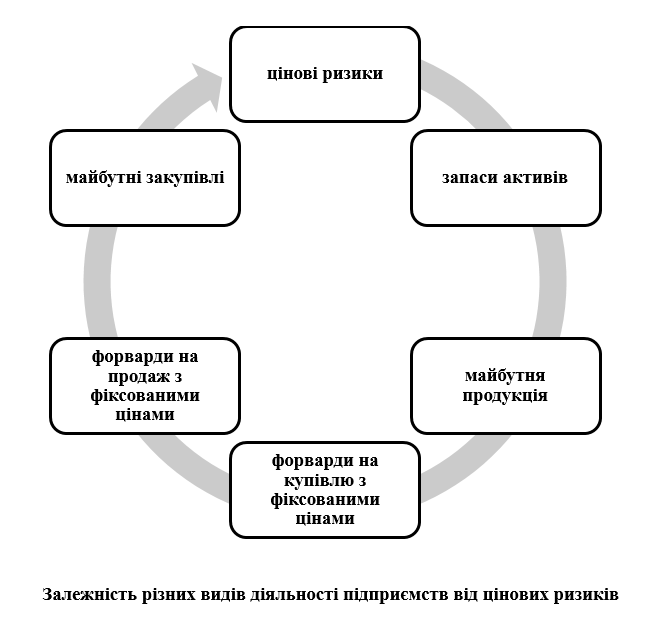 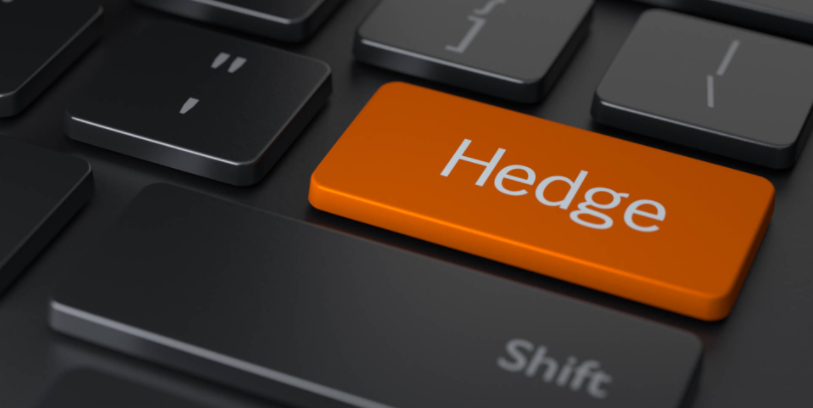 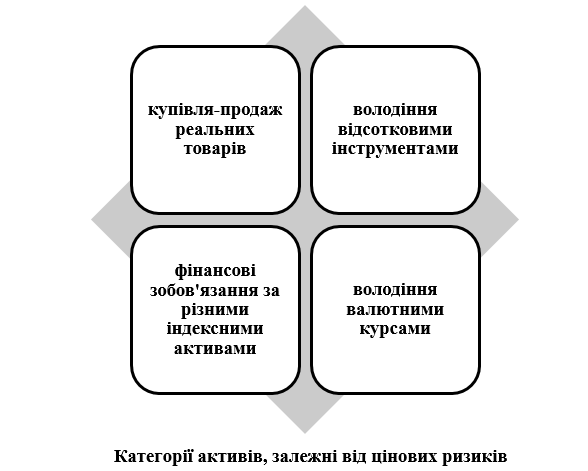 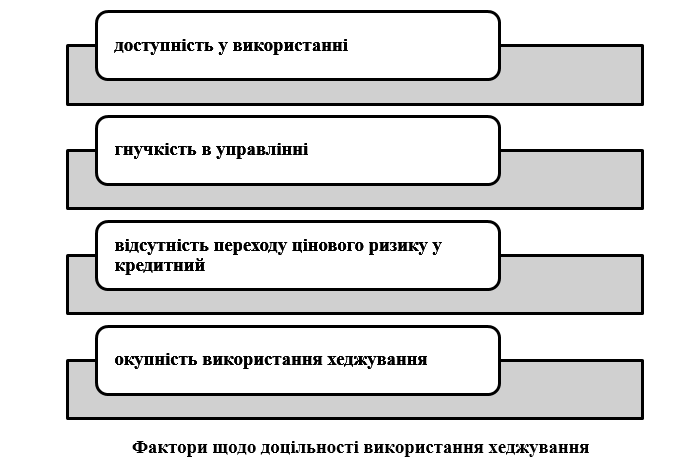 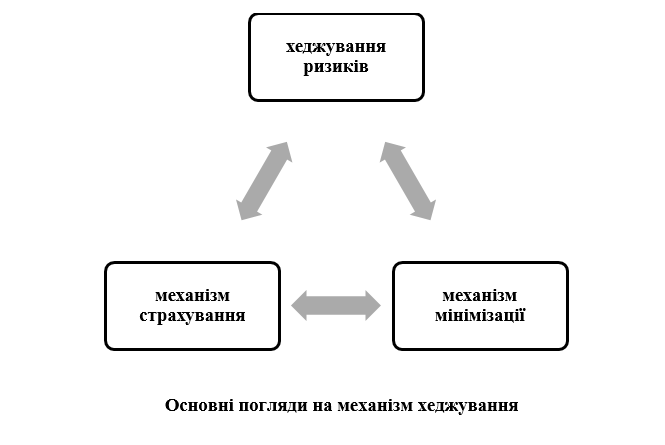 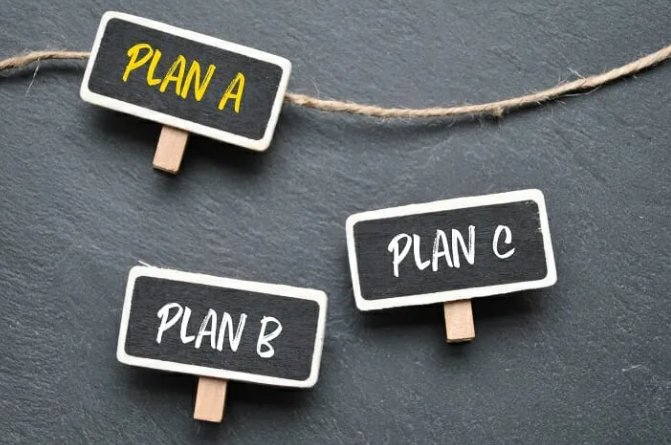 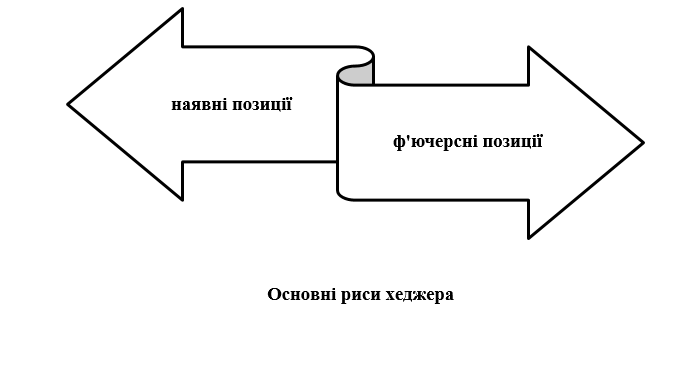 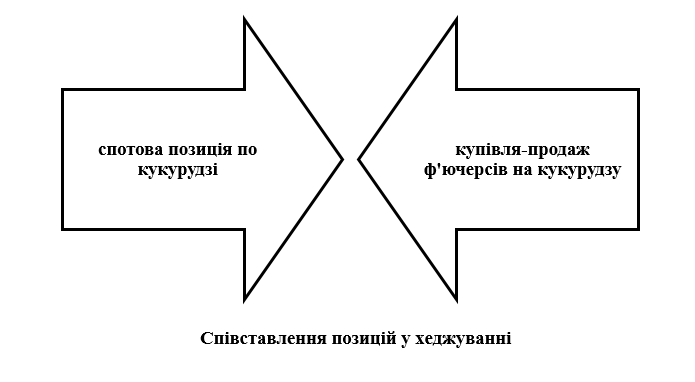 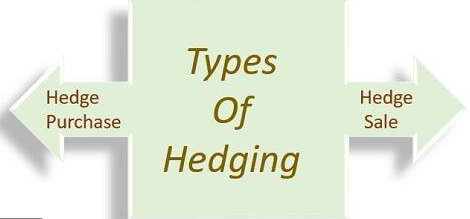 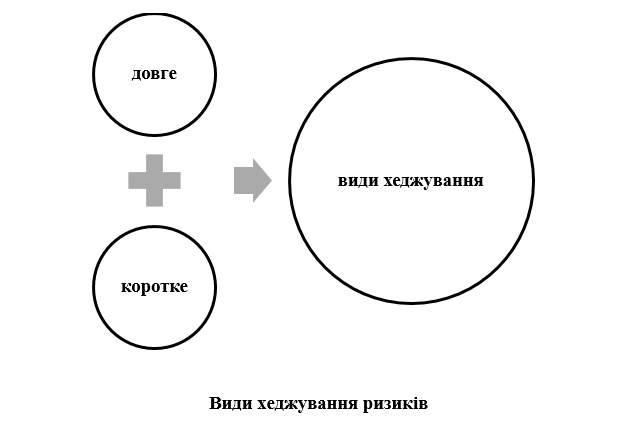 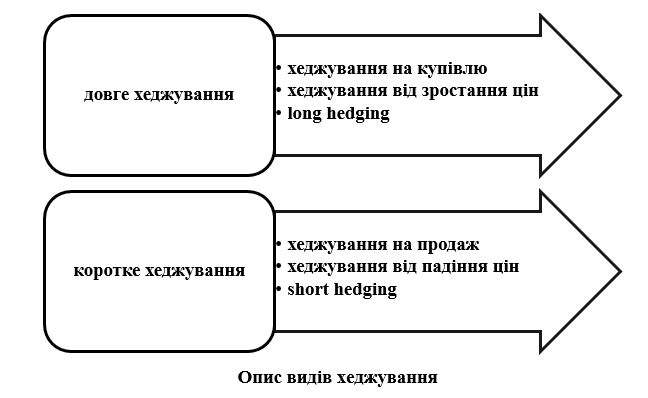 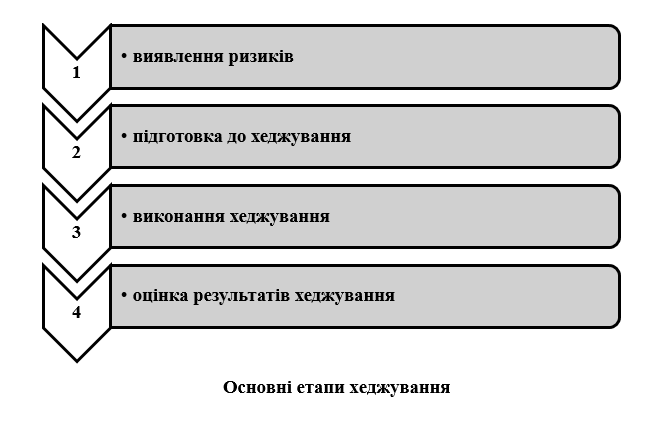 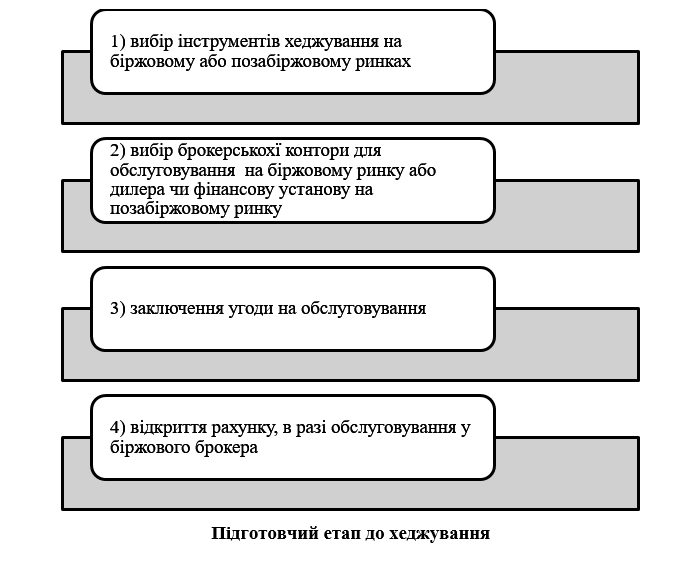 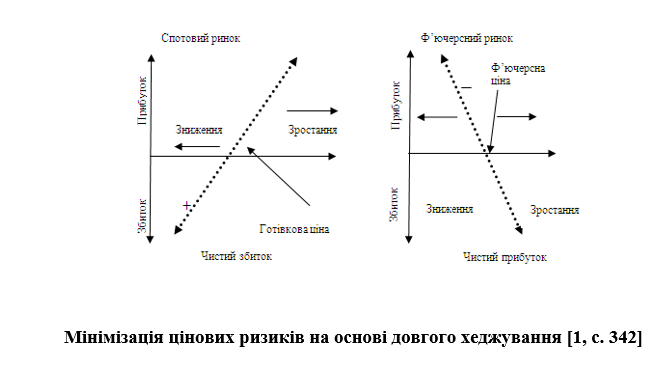 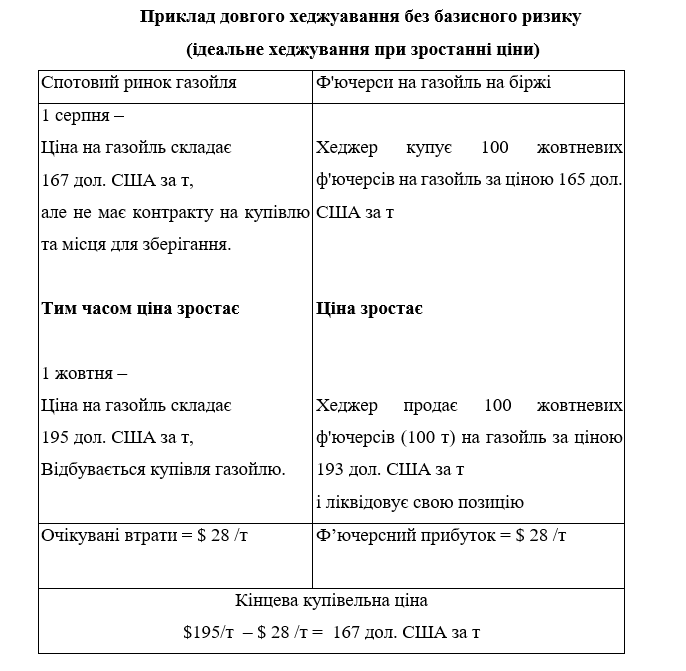 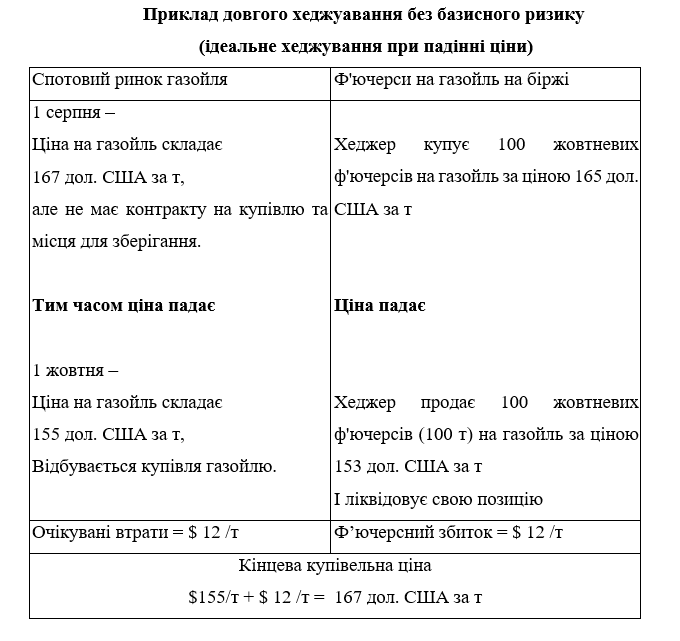 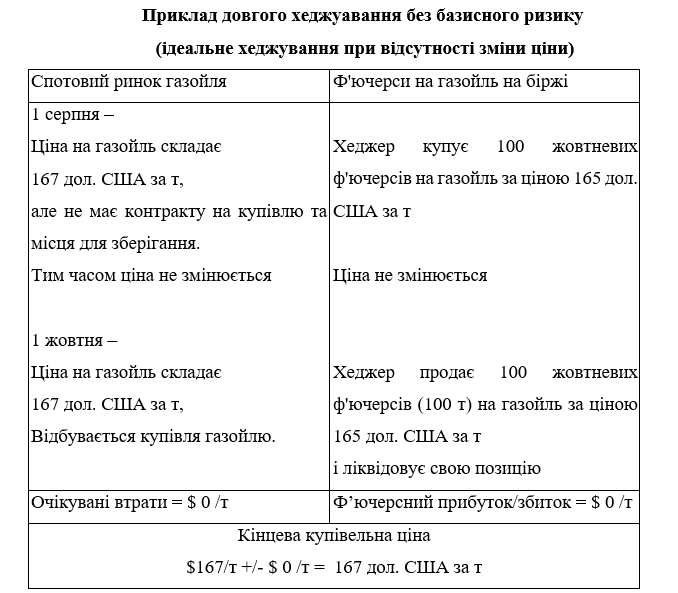 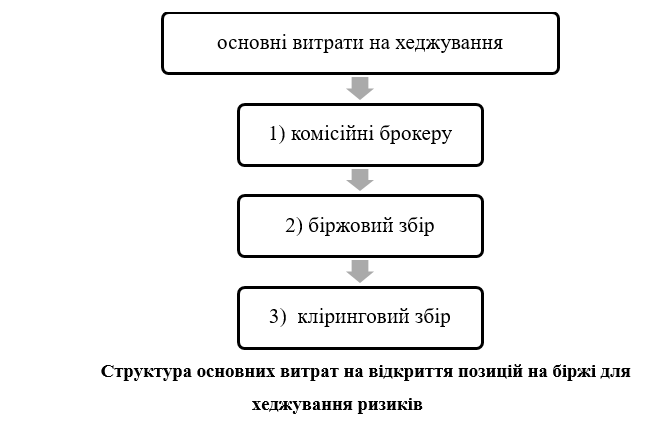 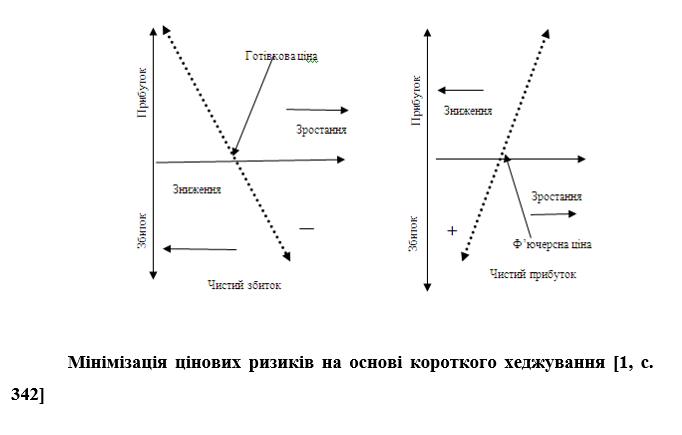 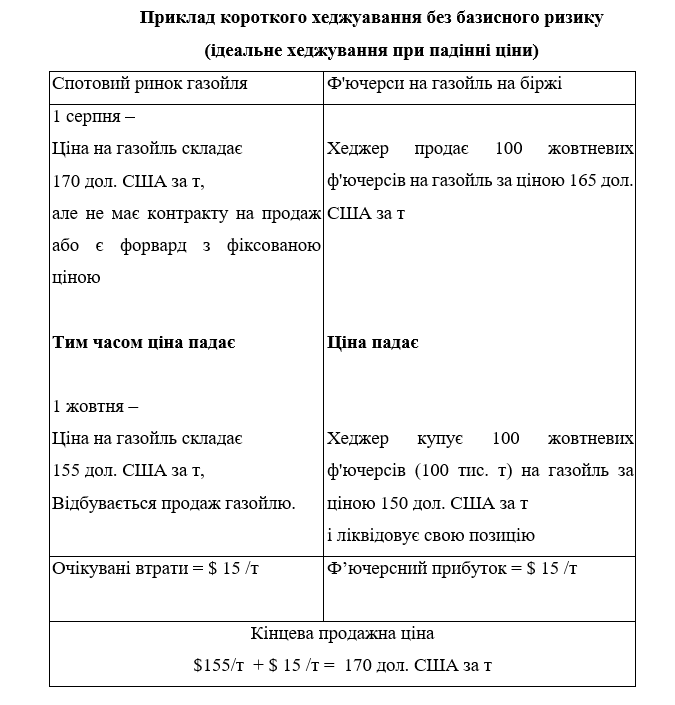 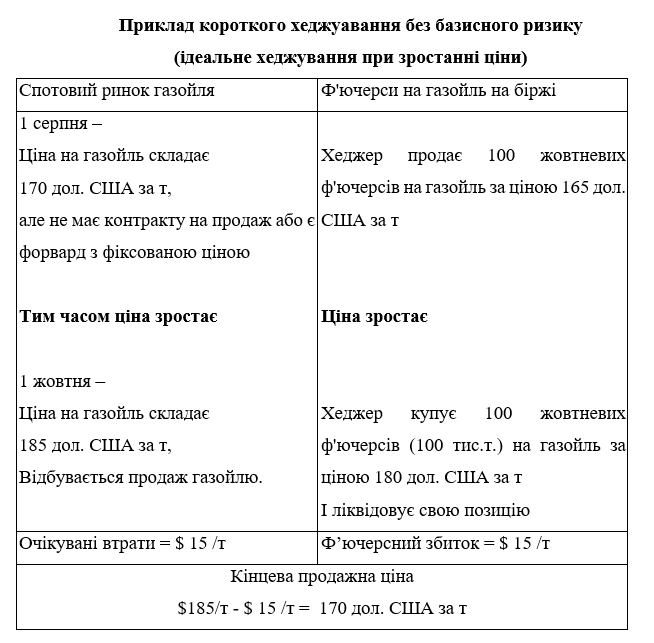 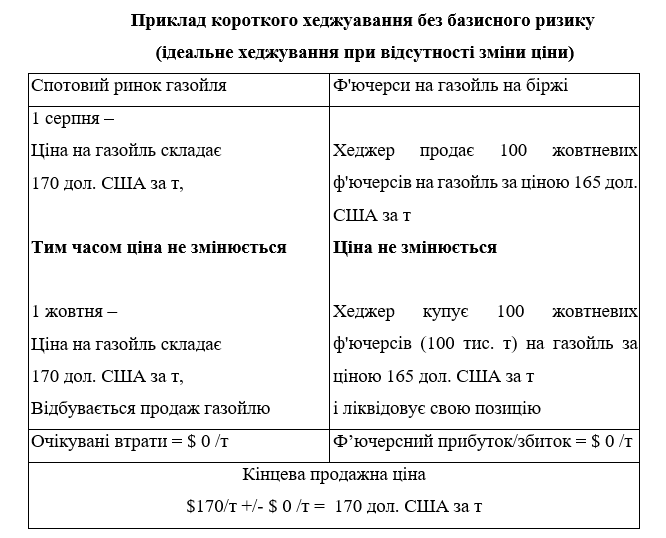 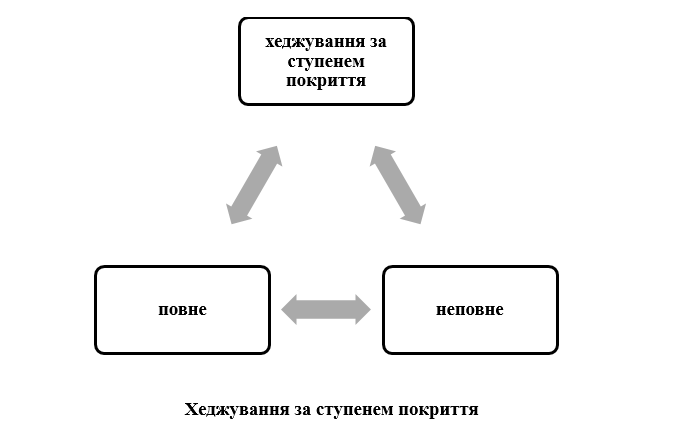 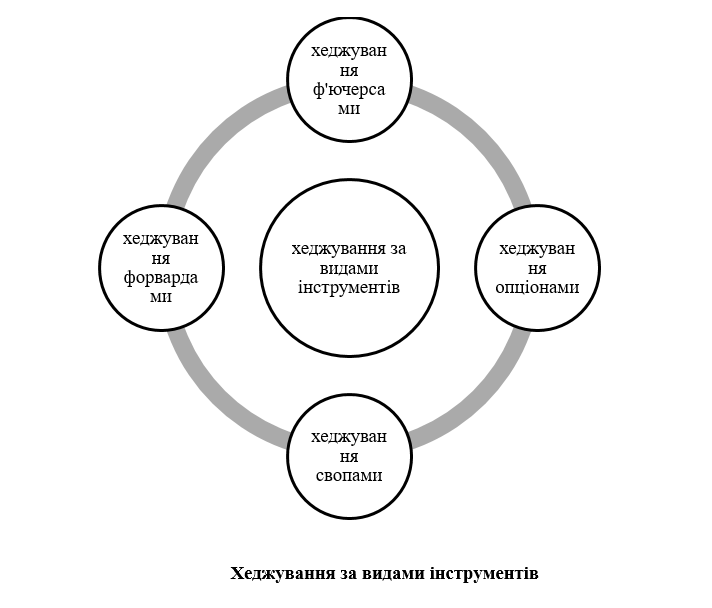 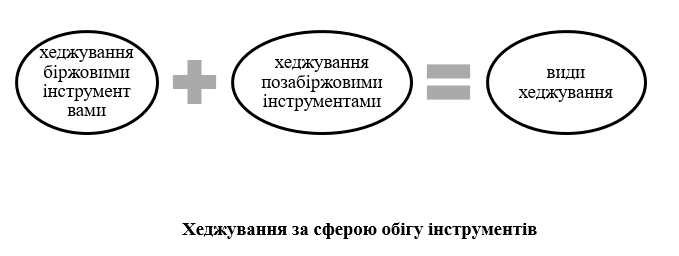 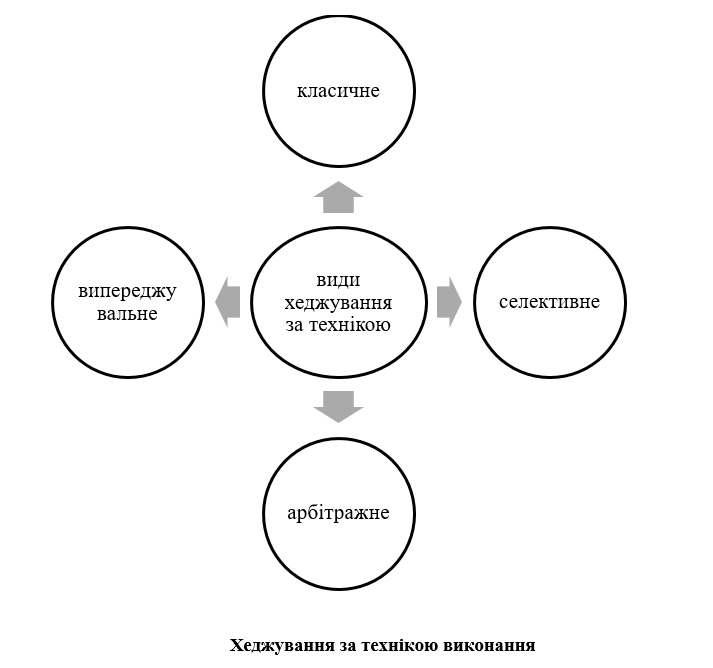 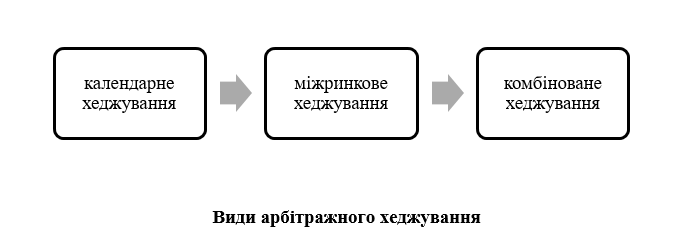 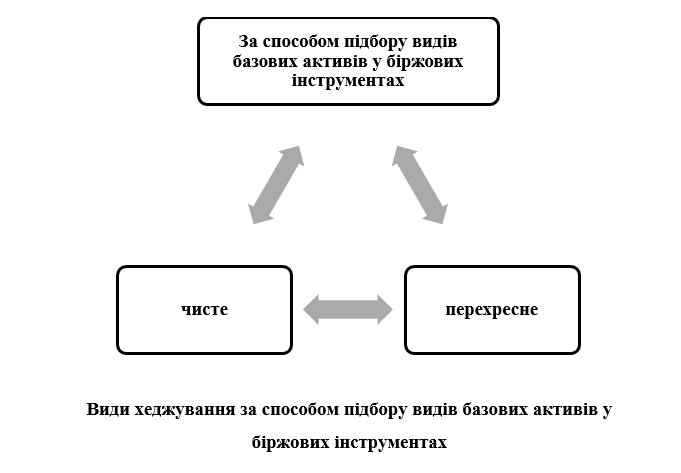 Солодкий М.О., Яворська В.О. Біржовий товарний ринок: навч. посіб. Київ: КОМПРИНТ, 2017. 482 с.
Дегтярева О.И. Биржевое дело : ученик. Москва: ЮНИТИ-ДАНА, 2007. С. 51-142.
Васильєва Т.А. Економічний ризик: методи оцінки та управління: навч. посіб. Суми : ДВНЗ «УАБСНБУ», 2015. 207 с.
Загородній А.Г., Вознюк Г.Л. Біржа. Біржові операції.: Термінологічний словник. Львів: ЗУКЦ, 2005. 159 с.
Бойко К. В., Дрозд І. К., Письмена М. С. Теоретико-методичні засади обліку та аудиту хеджування (на прикладі підприємств переробної промисловості): монографія. Київ: Кафедра, 2011. 208 с.
Ходаківський Є. І. Ризикогеннність та страхування в аграрній сфері (теорія, практика) : монографія. Житомир: Полісся, 2013. 323 с.
Примостка Л. О. Прогнозування та хеджування фінансових ризиків : монографія. Київ: КНЕУ, 2014. 424 с.
Штефанич Д. А. Управління підприємницьким ризиком. Тернопіль: Економічна думка, 1999. 224 с.
Донець Л. І. Економічні ризики та методи їх вимірювання: навч. посіб. Київ: Центр навч. літератури, 2006. 312 с.
Хеджирование. Терминология. URL:http://economic-definition.com/Exchange_Terminology/Hedzhirovanie_Hedge__eto.html
  Деривативы. Курс для начинающих. Москва: Альпина Паблишер, 2002. 208 с.
Коннолли К.Б. Покупка и продажа волатильности. Москва: ИК «Атлантика», 2001. 264 с.
	 Сохацька О. М. Біржова справа : підручник. Тернопіль : Карт-бланш, 2003. С. 336-395; 491−523.
Эррера С. Браун С.Л. Торговля фьючерсами и опционами на рынке энергоносителей. Москва: ЗАО «Олимп- Бизнес», 2003. 304с.
СМЕ Group. Управління ціновими ризиками. Київ: USAID, 2012. 232 с.